Name: _______________________ Date:___________________
are
Foxes
have
can
___________________________Word Bank__________________________________
nocturnal.
bushy tails.
dig.
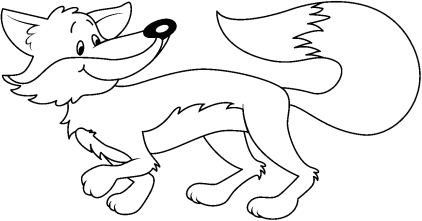 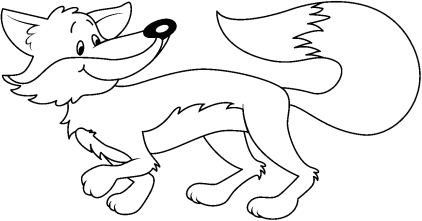 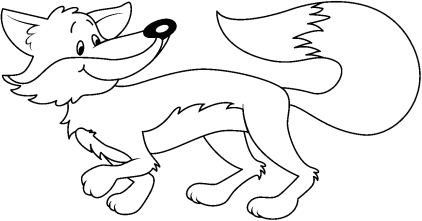 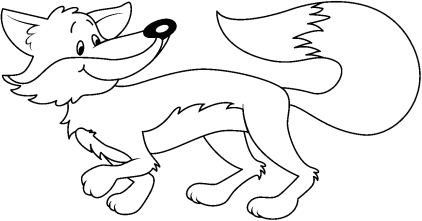 Name: _______________________________________ Date: _________________
Main Idea:
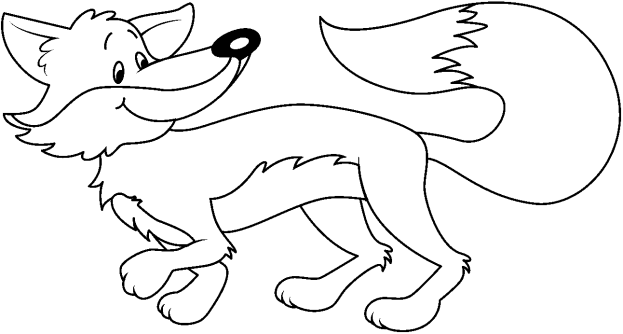 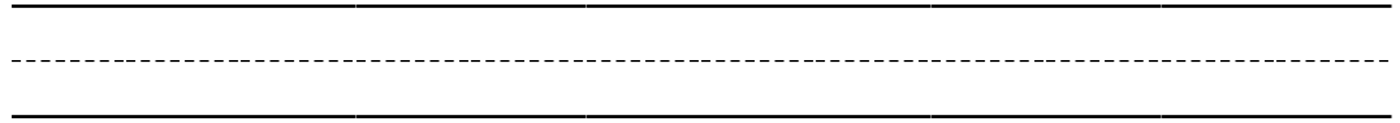 Details:
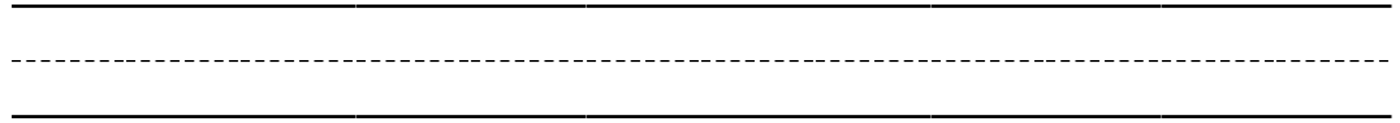 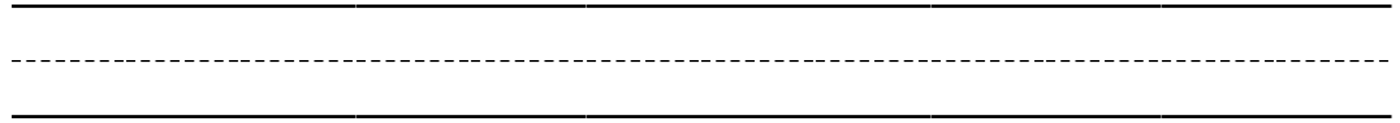 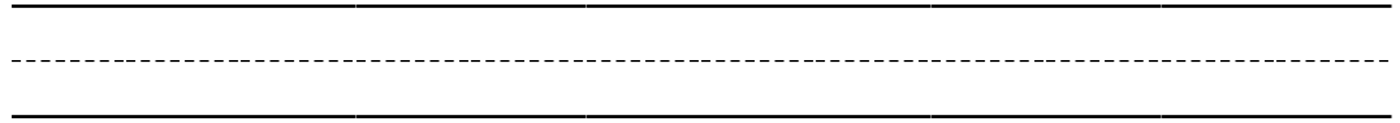 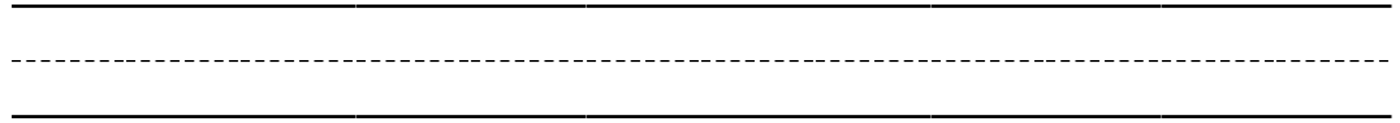